Shamsr4
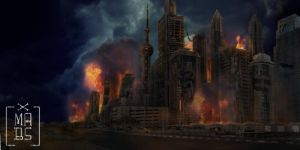 The last kids on earth
We are the last kids on earth
Our homes are destroyed 
A stranger comes up to us and demands us to give him all our money
Do we run away
Fight back